Adrenal crisis
Definition
Adrenal crisis or acute adrenal insufficiency is a life threatening condition that requires immediate treatment. It can manifest with vomiting, abdominal pain, and hypovolemic shock.
Etiology:
Adrenal crisis is caused by a deficiency of cortisol resulting from:
Primary adrenal insufficiency: Autoimmune (Addison’s disease) Polyglandular autoimmune syndrome type I and II, TB, Disseminated fungal infection, Histoplasmosis, HIV, Syphilis, Malignancy, Adrenal hemorrhage or infarction, Ketoconazole, Rifampin, Phenytoin, Barbiturates and Congenital adrenal hypoplasia.
Secondary adrenal insufficiency:  Hypopituitarism, granulomatous disease (TB, sarcoid, eosinophilic granuloma), Secondary tumor deposits (breast, bronchus), Sheehan's syndrome, Pituitary irradiation, isolated Adrenocorticotropic hormone ACTH deficiency or idiopathic
Tertiary adrenal insufficiency: Abrupt cessation of high-dose glucocorticoid therapy and Correction (cure) of hypercortisolism (Cushing's syndrome)
Etiology:
In chronic primary adrenal insufficiency, when patients experience serious infection or other acute major stress. Adrenal crisis may be the initial presentation in a previously undiagnosed patient, in whom the stressor appears to tip the balance to frank hypotension.

It may also occur in patients with known primary or secondary adrenal insufficiency who are under-replaced, either because of: 1) insufficient daily doses of glucocorticoid and/or mineralocorticoid; 2) failure to take more glucocorticoid during an infection or other major illness; or 3) persistent vomiting or diarrhea caused by viral gastroenteritis or other gastrointestinal disorders, leading to decreased absorption.
Etiology:
An acute cause of adrenal gland destruction, such as bilateral infarction or hemorrhage, may precipitate adrenal crisis. 

Development of an acute cause of secondary or tertiary adrenal insufficiency, such as pituitary infarction. 

Unmasking of secondary adrenal insufficiency in patients who are abruptly withdrawn from supraphysiologic doses of glucocorticoid. Importantly, this includes not only oral but inhaled medications, and any formulation having systemic.
Presentation:
Clinical findings suggesting adrenal crisis:
Dehydration
Hypotension, or shock out of proportion to severity of current illness
Nausea and vomiting with a history of weight loss and anorexia
Abdominal pain
Unexplained hypoglycemia
Unexplained fever
Hyperpigmentation or vitiligo
Presentation upon etiology:
Autoimmune primary adrenal insufficiency : most commonly presents as shock . In addition to shock, other features may include:
●Abdominal tenderness, which may be elicited on deep palpation and is usually generalized. The cause is unknown. 

●Patients with longstanding primary adrenal insufficiency who present in crisis may be hyperpigmented (due to chronic corticotropin [ACTH] hypersecretion) and have weight loss, serum electrolyte abnormalities.

●Fever, which is usually caused by infection and may be exaggerated by hypocortisolemia. It should be assumed that fever indicates infection that must be identified and treated.
Presentation upon etiology:
Bilateral adrenal injury, hemorrhage, and infarction : Presenting symptoms:
•Hypotension or shock
•Abdominal, flank, back, or lower chest pain
•Fever 
•Anorexia, nausea, or vomiting
•Neuropsychiatric symptoms such as confusion or disorientation 
•Abdominal rigidity or rebound tenderness 
**Evidence of occult hemorrhage, such as a sudden fall in hemoglobin and hematocrit with progressive hyperkalemia, hyponatremia, and volume contraction, are other signs that should suggest the diagnosis.
**Adrenal hemorrhage and often death have been associated with meningococcemia (Waterhouse-Friderichsen syndrome) Waterhouse-Friderichsen syndrome should be considered in a patient with fever and petechiae.
Presentation upon etiology:
Secondary/tertiary adrenal insufficiency: These patients may have symptoms and signs of chronic adrenal insufficiency or of deficient secretion of other anterior pituitary hormones. Hypoglycemia is a rare presenting manifestation of acute adrenal insufficiency; it is more common in secondary adrenal insufficiency caused by isolated ACTH deficiency.
However, adrenal crisis can occur when the loss of pituitary function is sudden and severe, as in pituitary apoplexy (pituitary infarction); the symptoms in these patients are due mainly to acute cortisol deficiency. 
Patients with pituitary apoplexy resulting from infarction of a large tumor usually complain of severe headache; they may also have acute visual loss or reduction in visual fields. However, because glucocorticoids have a role in maintaining peripheral vascular adrenergic tone, sudden loss of ACTH secretion, particularly in conjunction with other serious illness, can lead to hypotension and shock.
Investigations
Immediate laboratory work up: 
Electrolytes and glucose 
Hyponatremia
Hypoglycemia
Hypercalcemia 
Hyperkalaemia
Baseline Cortisol and ACTH
- Send immediately (before steroid administration)
- Send in early morning sample if pt is stable with
suspected chronic adrenal insufficiency
.
[Speaker Notes: (hyponatremia and hyperkalemia in Addison’s disease and normal in secondary adrenal insufficiency)]
Work up?
8:00 am serum cortisol level , if <3 µg/dL diagnoses cortisol deficiency and values >15 µg/dL exclude the diagnosis.
Cosyntropin stimulation test with baseline cortisol and ACTH.  For non diagnostic cortisol values (3-15 µg/dL) , select stimulation testing with synthetic ACTH (cosyntropin)  A stimulated serum cortisol  >18 µg/dL excludes adrenal insufficiency (all types), values < 18 confirms the diagnosis .
Morning ACTH level can help ditinguish primary from secondary adrenal deficiency
Imaging:
If morning ACTH is elevated (>20pg/ml)  Primary hypoadrenalism  Do Adrenal CT 
If morning ACTH is suppressed or normal  Secondary hypoadrenalism Do Pituitary MRI
21 hydroxylase antibodies 
Chest x ray and tuberclin skin test if TB is suspected
ALDOSTERONE  And RENIN (LOW ALDOSTERONE and HIGH PLASMA RENIN ACTIVITY in primary adrenal insufficiency)
Delayed treatment of adrenal crises will increase morbidity and mortality. 
Treatment shouldn’t be delayed for doing investigations but Ideally, this should be done immediately after a blood sample is taken for later measurement of plasma cortisol. 
Full investigation should be delayed until emergency treatment  has improved the patient’s condition
.
Treatment of acute adrenal insufficiency
Emergency measures
1. Establish intravenous access with a large-gauge needle.
2. Draw blood for immediate serum electrolytes and glucose and routine measurement of plasma cortisol and ACTH. Do not wait for laboratory results.
3. Infuse 2 to 3 liters of isotonic saline or 5% dextrose in isotonic saline as quickly as possible. Frequent hemodynamic monitoring and measurement of serum electrolytes should be performed to avoid iatrogenic fluid overload.
4. Give hydrocortisone (100 mg intravenous bolus), followed by 50 mg intravenously every 6 hours (or 200 mg/24 hours as a continuous intravenous infusion for the first 24 hours).
Subacute measures after stabilization of the patient
1. Continue intravenous isotonic saline at a slower rate for next 24 to 48 hours.
2. Search for and treat possible infectious precipitating causes of the adrenal crisis.
3. Perform a short ACTH stimulation test to confirm the diagnosis of adrenal insufficiency, if patient does not have known adrenal insufficiency.
4. Determine the type of adrenal insufficiency and its cause if not already known.
5. Taper parenteral glucocorticoid over 1 to 3 days, if precipitating or complicating illness permits, to oral glucocorticoid maintenance dose.
6. For patients with primary adrenal insufficiency, begin mineralocorticoid replacement with fludrocortisone, 0.1 mg by mouth daily, when saline infusion is stopped.
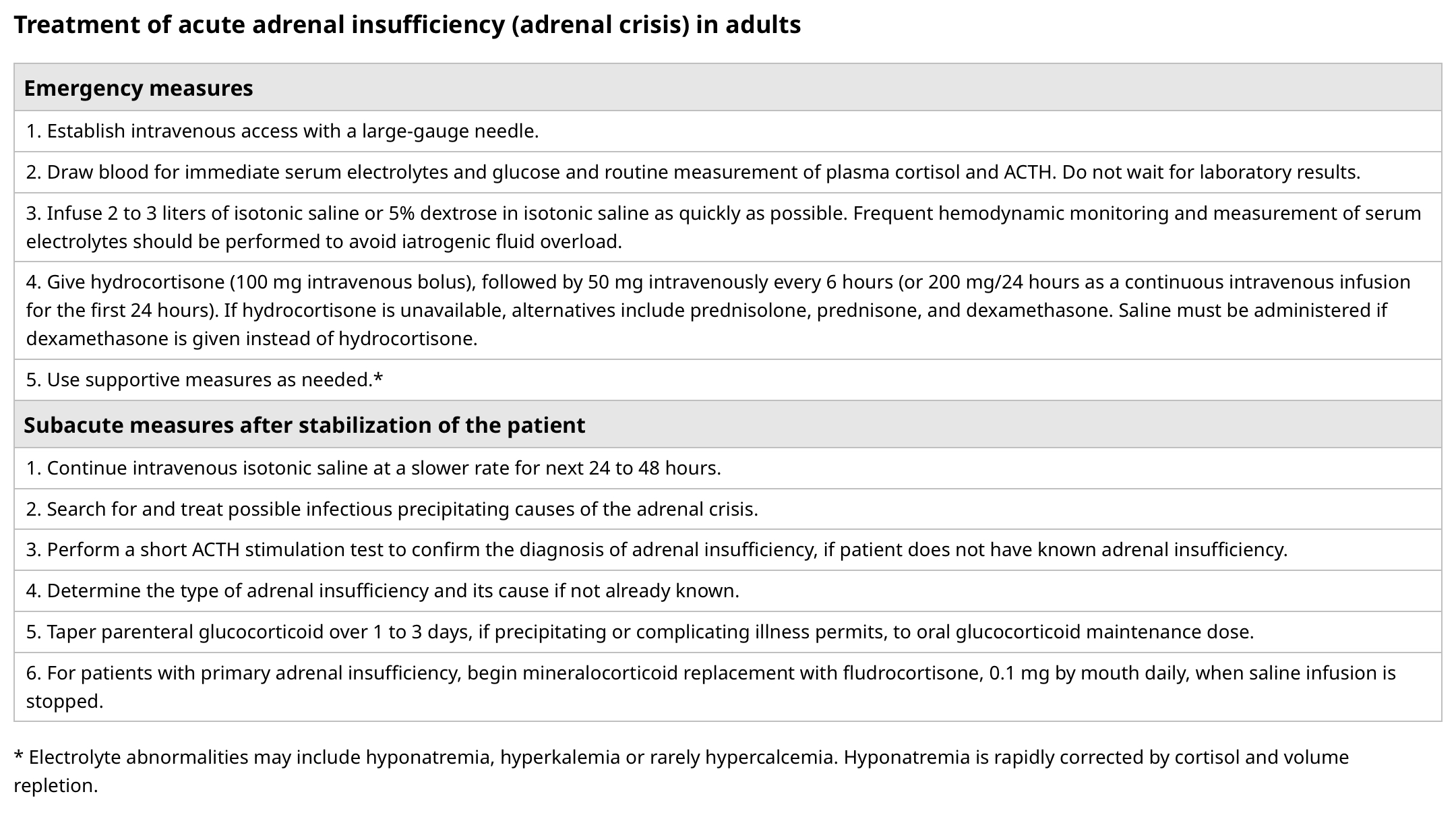 Addisonian crisis
Long term replacement therapy
Glucocorticoid Replacement
 
   •     Hydrocortisone 10 mg on awakening and 5 to 10 mg in early afternoon.
   •     Monitor clinical symptoms and morning plasma ACTH.
 
    Mineralocorticoid Replacement
 
   •     Fludrocortisone 0.1 (0.05 to 0.2) mg orally.
   •     Liberal salt intake.
   •     Monitor lying and standing blood pressure and pulse, edema, serum potassium, and plasma renin activity.
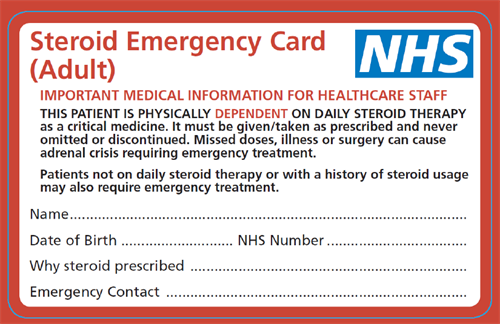 Patient advice
All patients requiring replacement steroids should:
Know how to increase steroid replacement by doubling the dose for intercurrent illness
Carry a ‘steroid card’	
Wear a MedicAlert bracelet (or similar),	which	gives details of their condition so that emergency replacement therapy can be given if found unconscious	
Keep an ampoule	 of hydrocortisone at home in case	oral therapy is impossible, for administration by self, family, ambulance or doctor.